Ik geloof…
[Speaker Notes: 1]
Ik geloof: de Heer is opgestaan
[Speaker Notes: 2]
Ik geloof: de Heer is opgestaan…
[Speaker Notes: 3]
Ik geloof: de Heer is opgestaan

Kijk achter je: een open graf
Kijk naast je: deze Jezus
Kijk voor je: …
[Speaker Notes: 4]
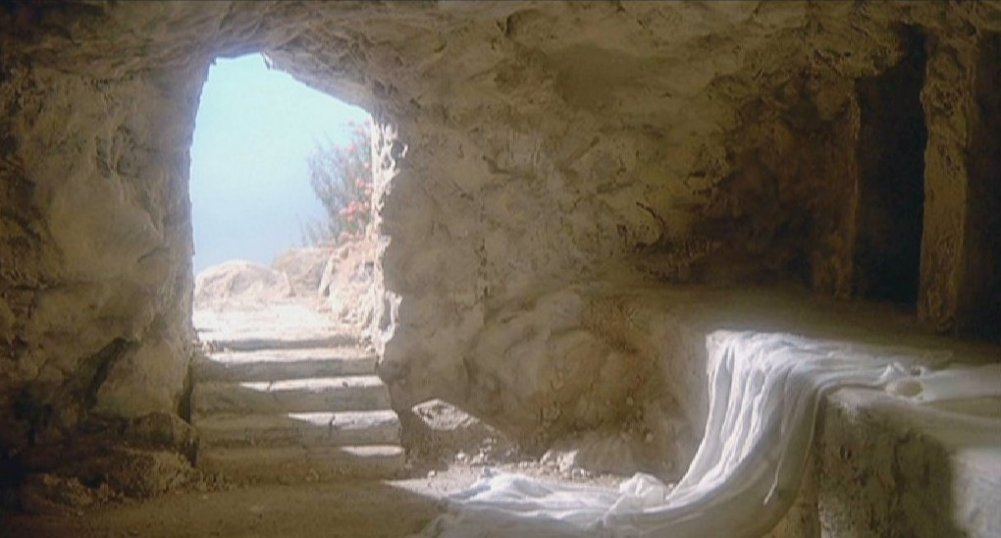 [Speaker Notes: 1]
Ontzet en opgetogen verlieten ze haastig het graf om het aan zijn leerlingen te vertellen.

Matteüs 28: 8
[Speaker Notes: 1]
Ik geloof: de Heer is opgestaan

Kijk achter je: een open graf
Kijk naast je: deze Jezus
Kijk voor je: …
[Speaker Notes: 7]
Op dat moment kwam Jezus hun tegemoet en groette hen. Ze liepen op hem toe, grepen zijn voeten vast en bewezen hem eer.

Matteüs 28: 9
[Speaker Notes: 8]
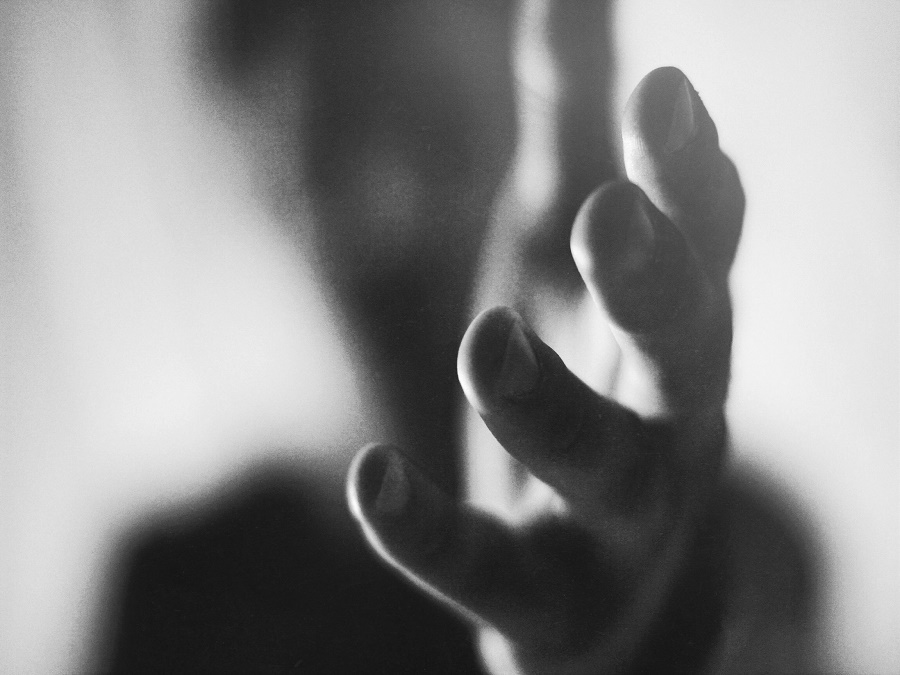 [Speaker Notes: 9]
Ik geloof: de Heer is opgestaan

Kijk achter je: een open graf
Kijk naast je: deze Jezus
Kijk voor je: …
[Speaker Notes: 10]
Daarop zei Jezus: ‘Wees niet bang. Ga mijn broeders vertellen dat ze naar Galilea moeten gaan, daar zullen ze mij zien.’ 

Matteüs 28: 10
[Speaker Notes: 11]
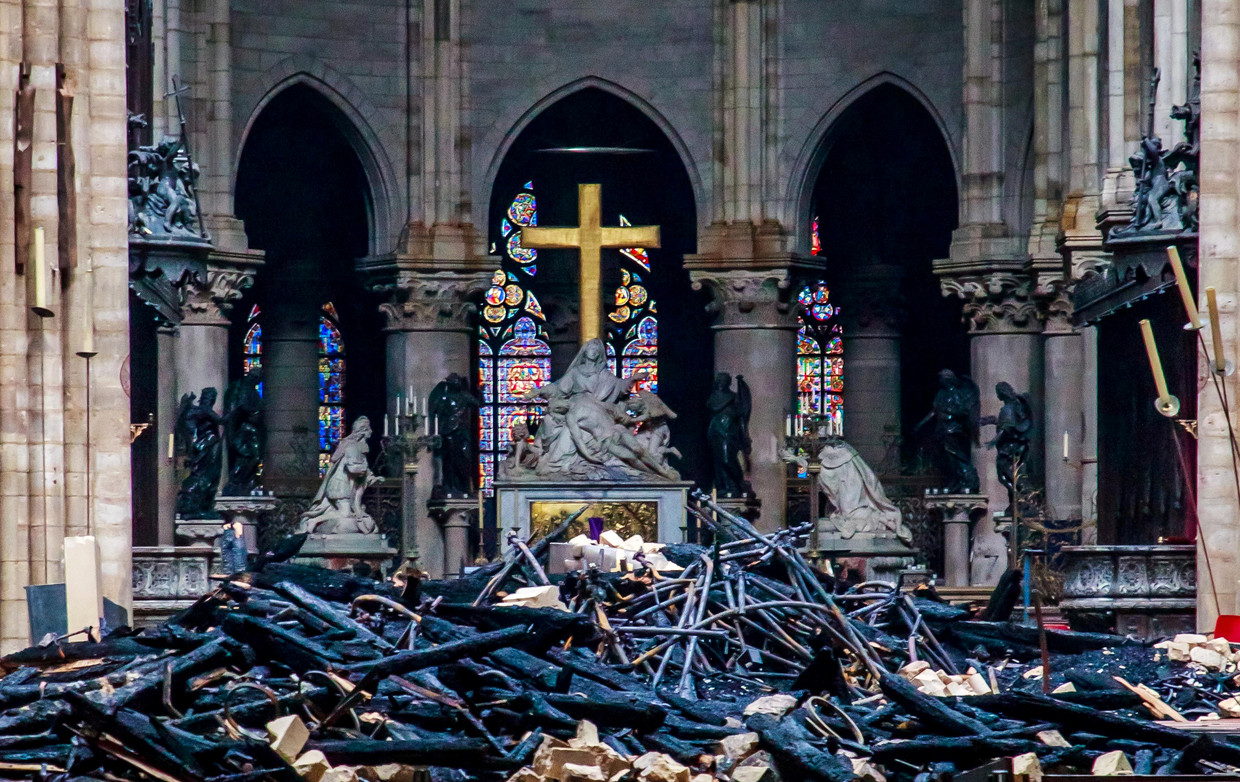 [Speaker Notes: 1]